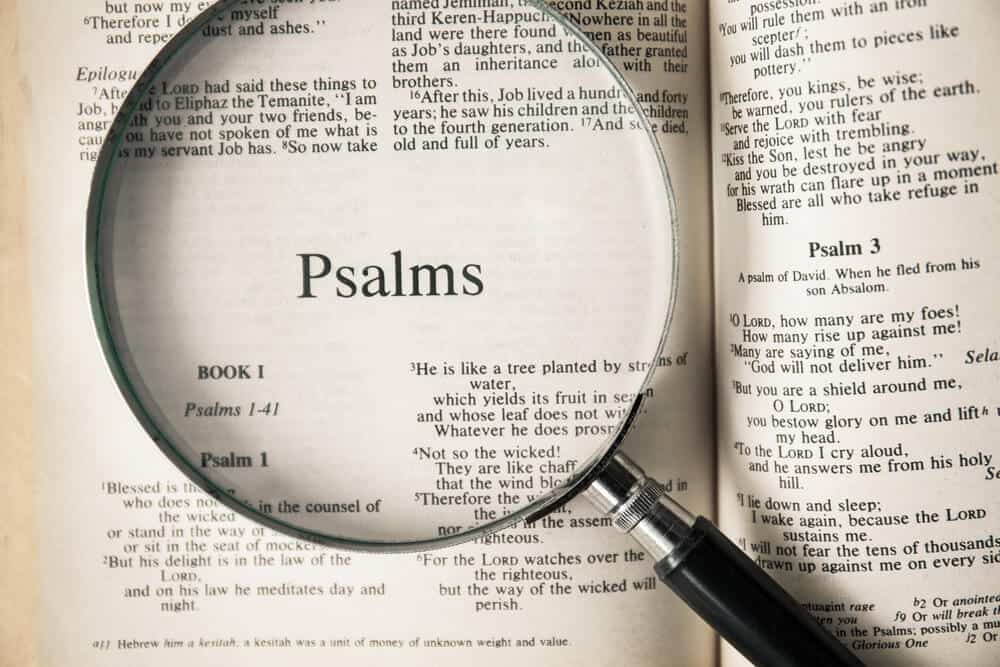 ESTRUTURA DO LIVRO DE SALMOS
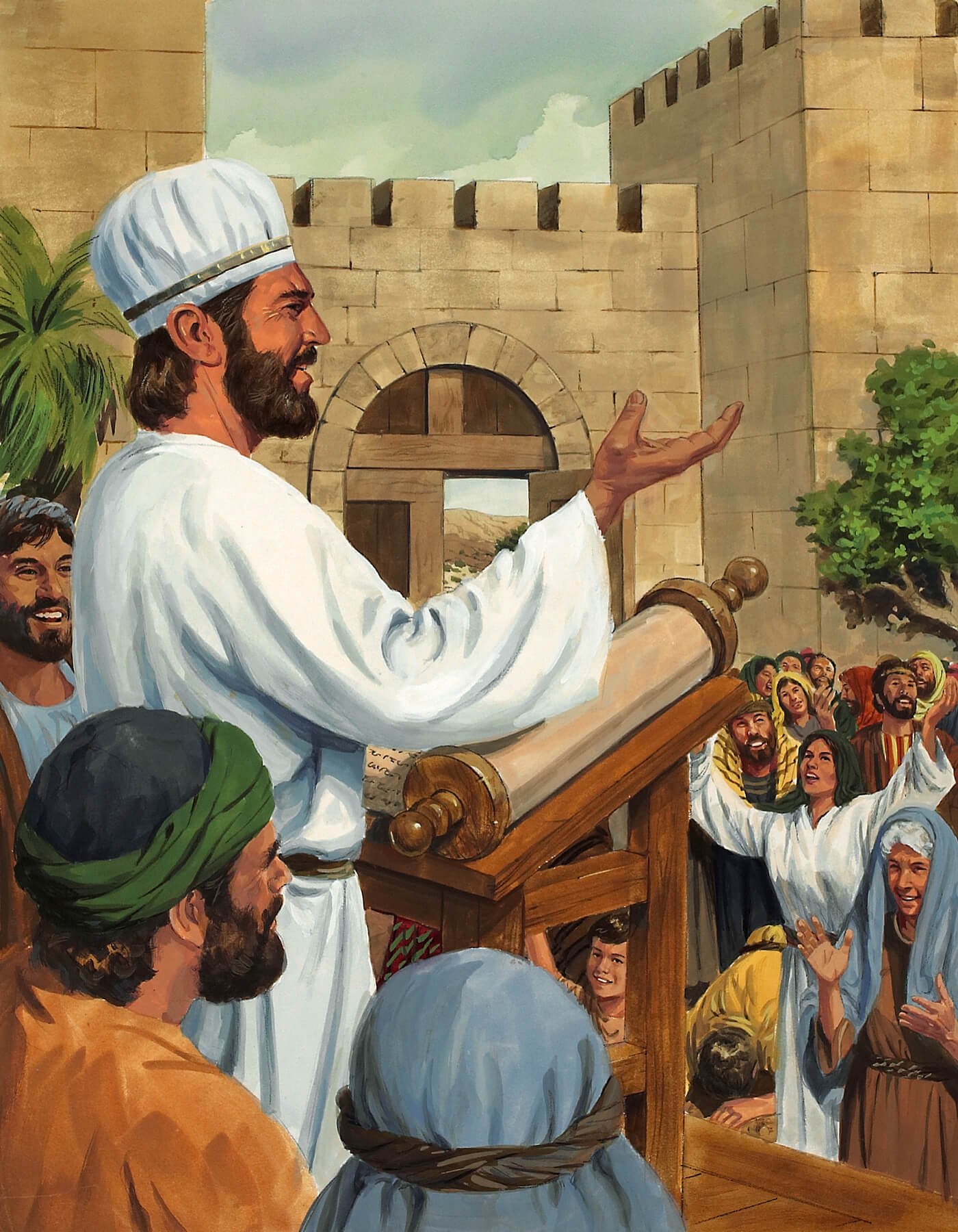 ORGANIZAÇÃO E TEMA GERAL
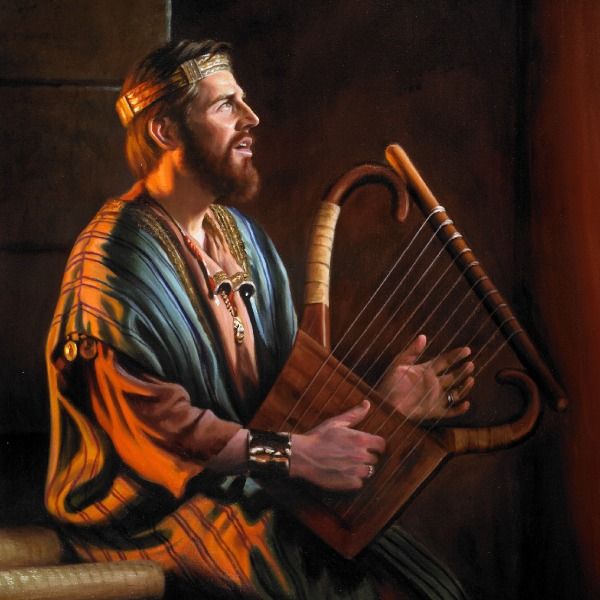 O livro de Salmos foi compilado e organizado por Esdras com base em compilações anteriores (uma das mais importantes foi feita no tempo do rei Ezequias). Esdras organizou o Saltério em livros. Ele também compôs o Salmo 119 em forma acrostica, usando vários salmos compostos por Davi.
TIPOS DE SALMOS
TÉCNICAS LITERARIAS DA POESIA HEBREIA